Премия
в области организации массовых мероприятий
«Золотая Легенда. Эпизод 3»
Название учреждения: Муниципальное бюджетное учреждение Полевского Муниципального округа «Центр культуры и народного творчества
Режиссер мероприятия: Антропова Елена Юрьевна
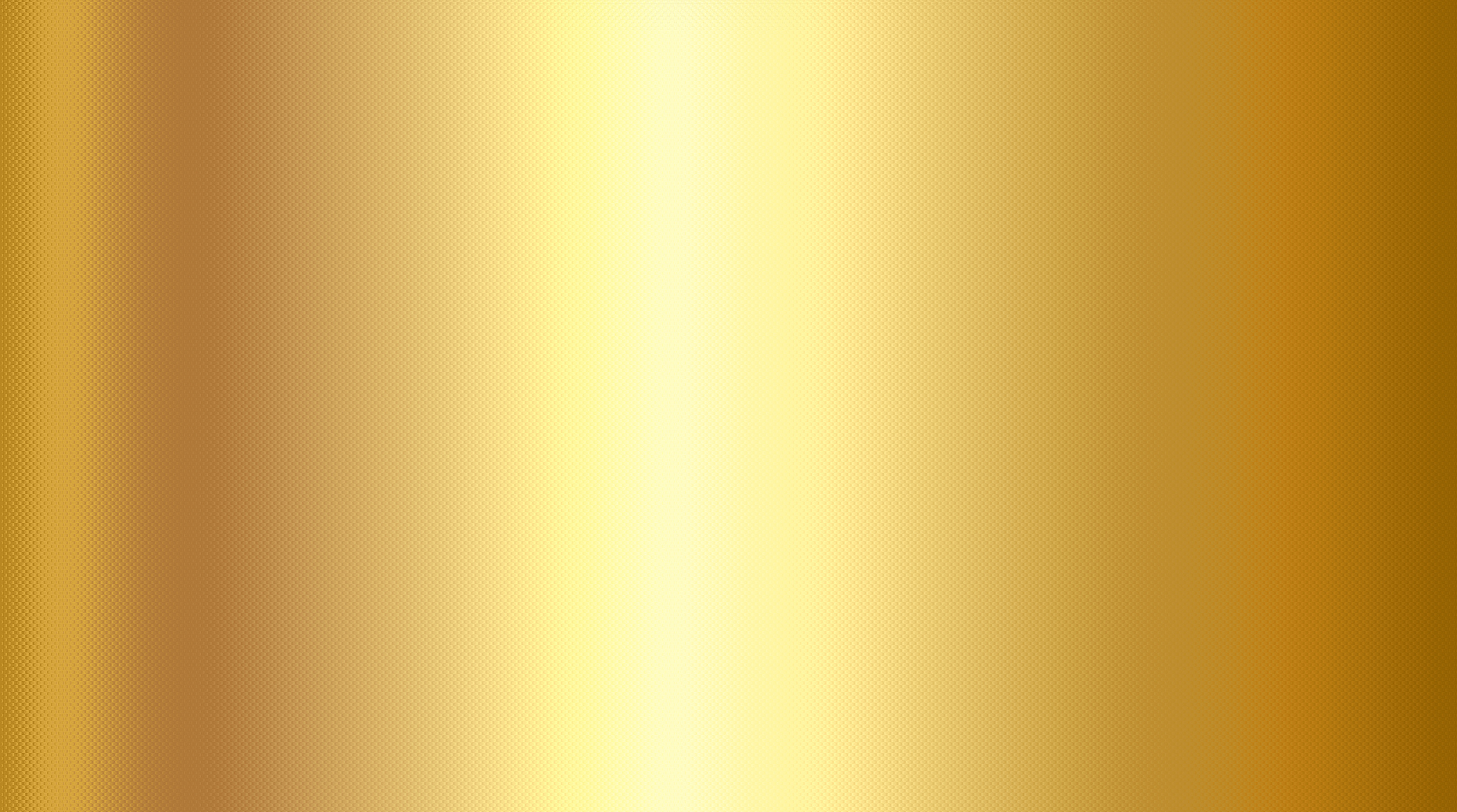 НАЗВАНИЕ ПРЕДСТАВЛЕНИЯ,
ДАТА И МЕСТО ЕГО ПРОВЕДЕНИЯ
Спектакль «По ту сторону времени»
Народный коллектив Театр шоу-студия «Калиостро»
Режиссер, член союза театральных деятелей России, Антропова Елена
 май 2025г.
Центр Культуры и Народного Творчества г. Полевской
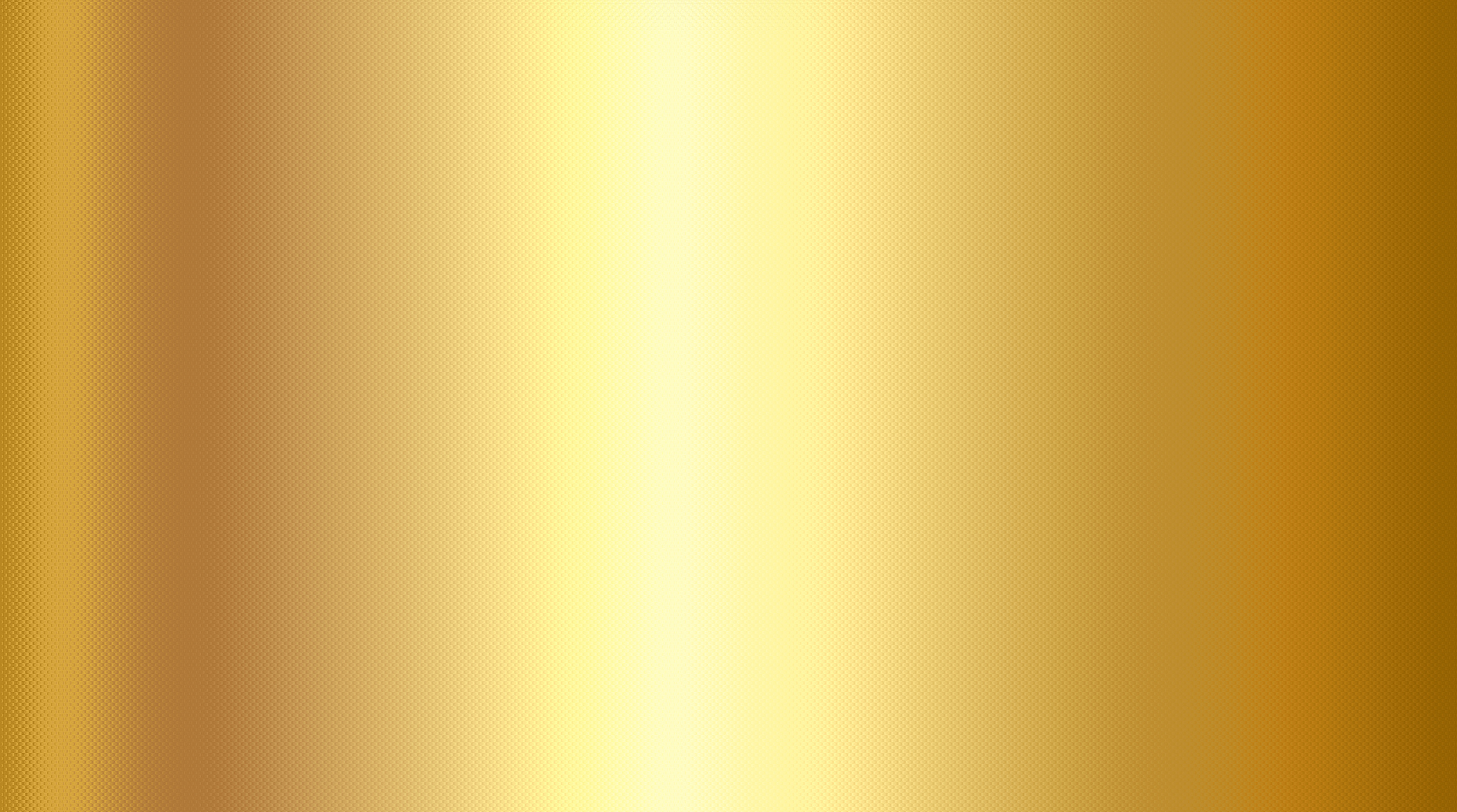 ЦЕЛИ, ЗАДАЧИ
Воспитание патриотизма молодежи и подрастающего поколения.
Сохранение и поддержание исторической памяти о подвиге советского народа в ВОВ
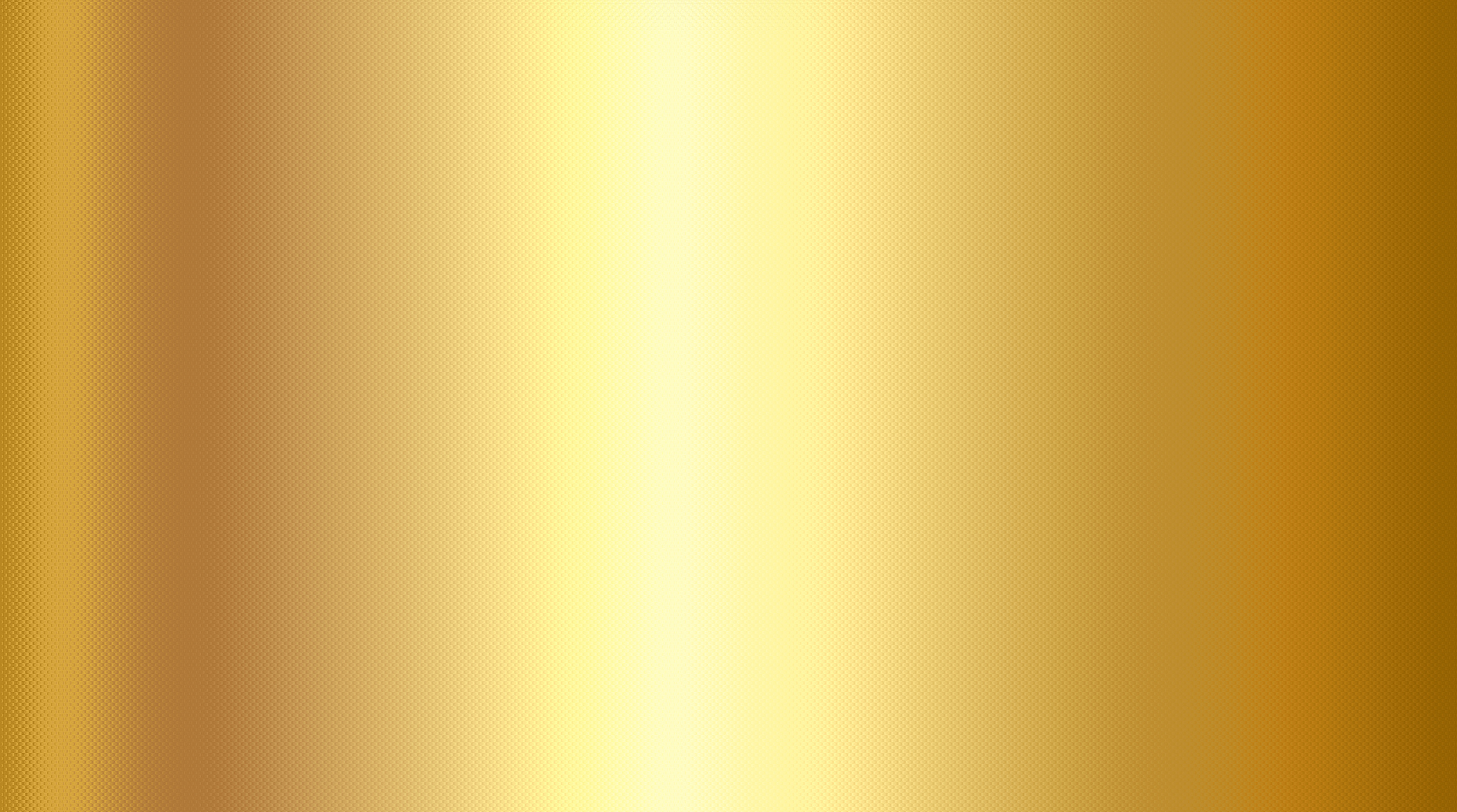 ОПИСАНИЕ,
ОСНОВНЫЕ МЫСЛИ,
ЗАЛОЖЕННЫЕ В ОСНОВУ МЕРОПРИЯТИЯ
История одной семьи, которую разбросало во время войны, про судьбы каждого из них, про трусость, и храбрость, про самоотверженность, и малодушие. Через воспоминания девочки, дочки офицера пограничника, мы погружаемся в ее мир, который уже никогда не будет прежним, и все что было дорогим и любимым останется ПО ТУ СТОРОНУ ВРЕМЕНИ
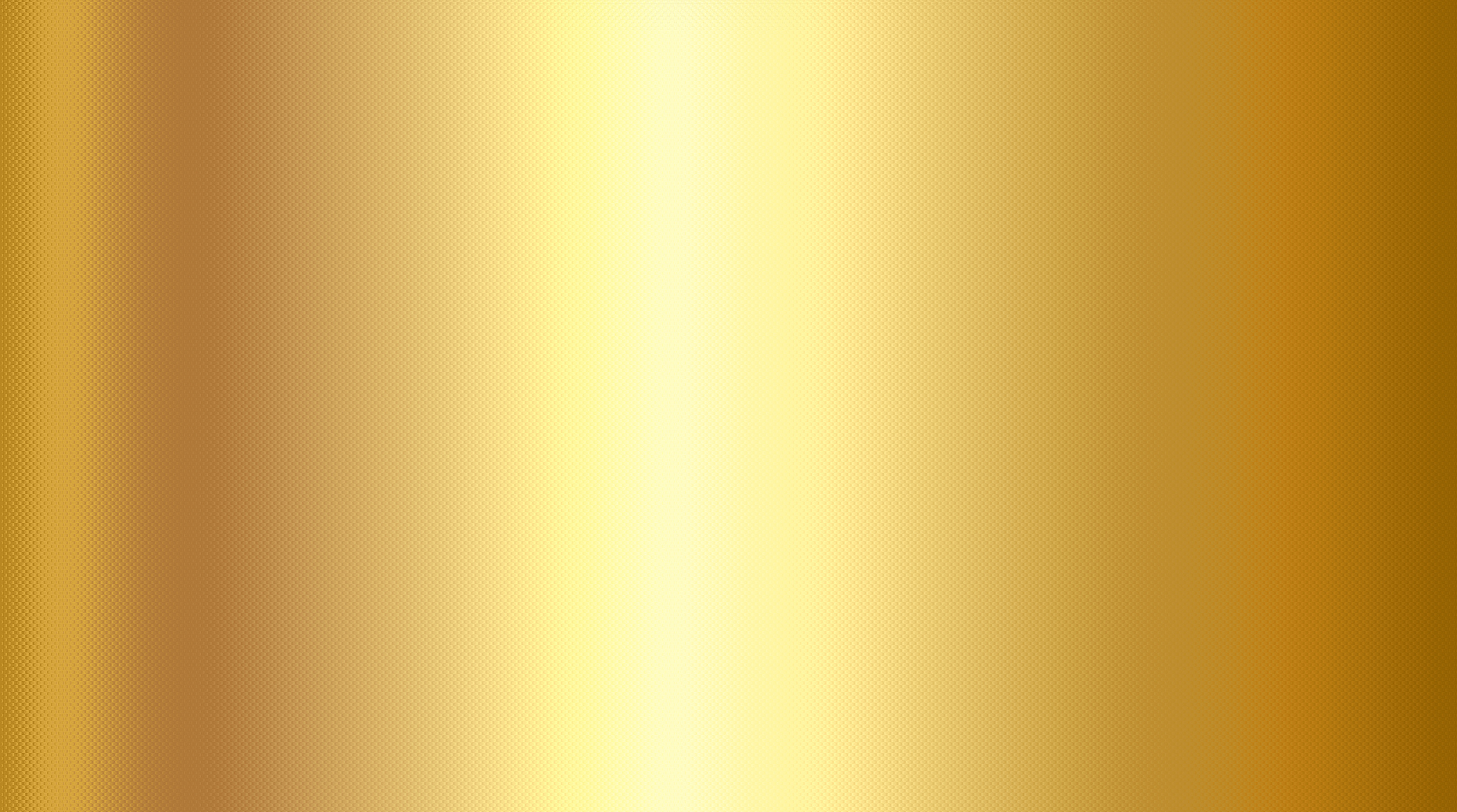 ЦИФРОВЫЕ ПОКАЗАТЕЛИ ПРОЕКТА:
КОЛИЧЕСТВО УЧАСТНИКОВ, ЗРИТЕЛЕЙ
И ДРУГИЕ КОЛИЧЕСТВЕННЫЕ ПОКАЗАТЕЛИ
Участники:
 30 человек-артисты
12 человек- творческая команда проекта
Зрители: 2151
7 спектаклей
Бюджет проекта до 500.000 р
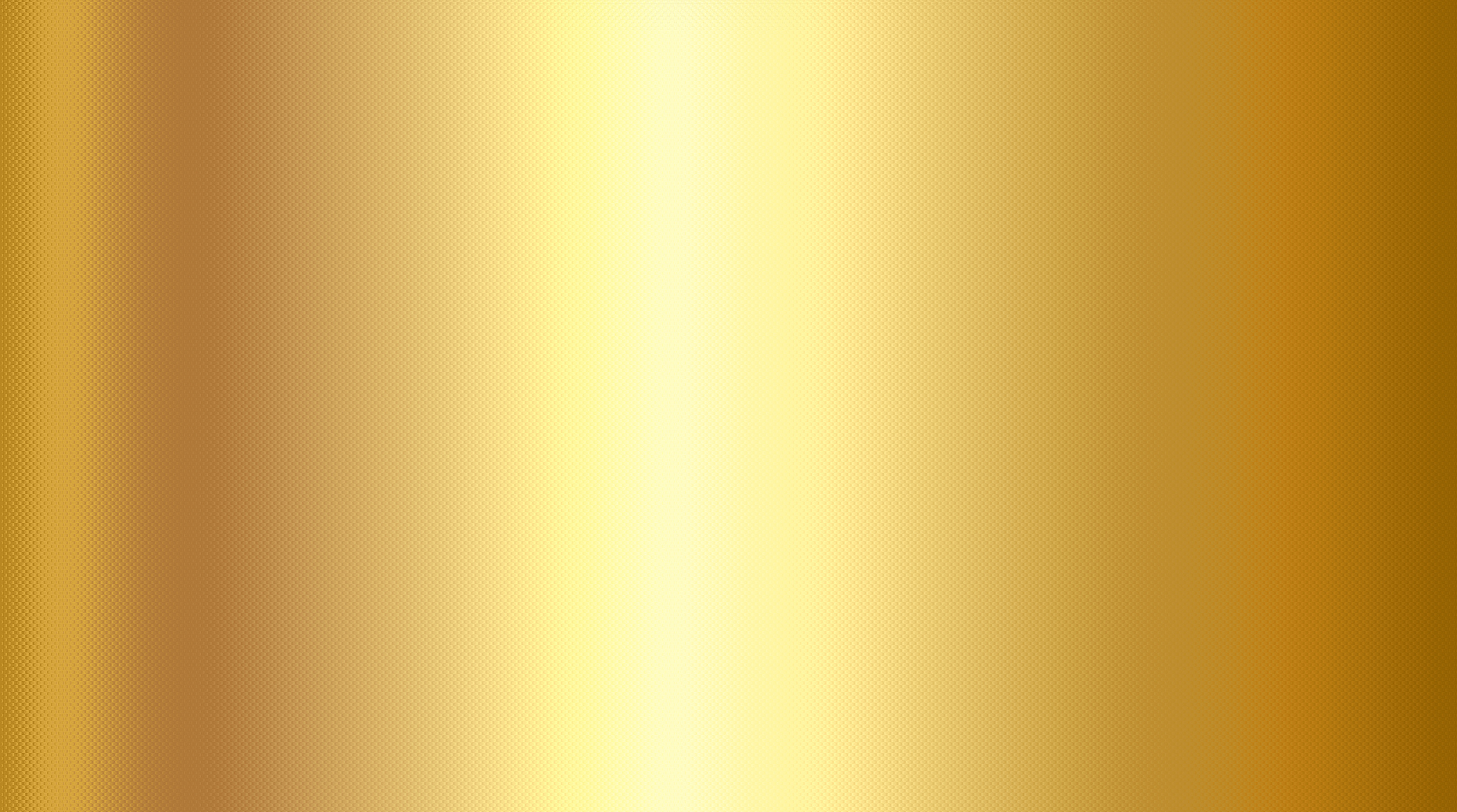 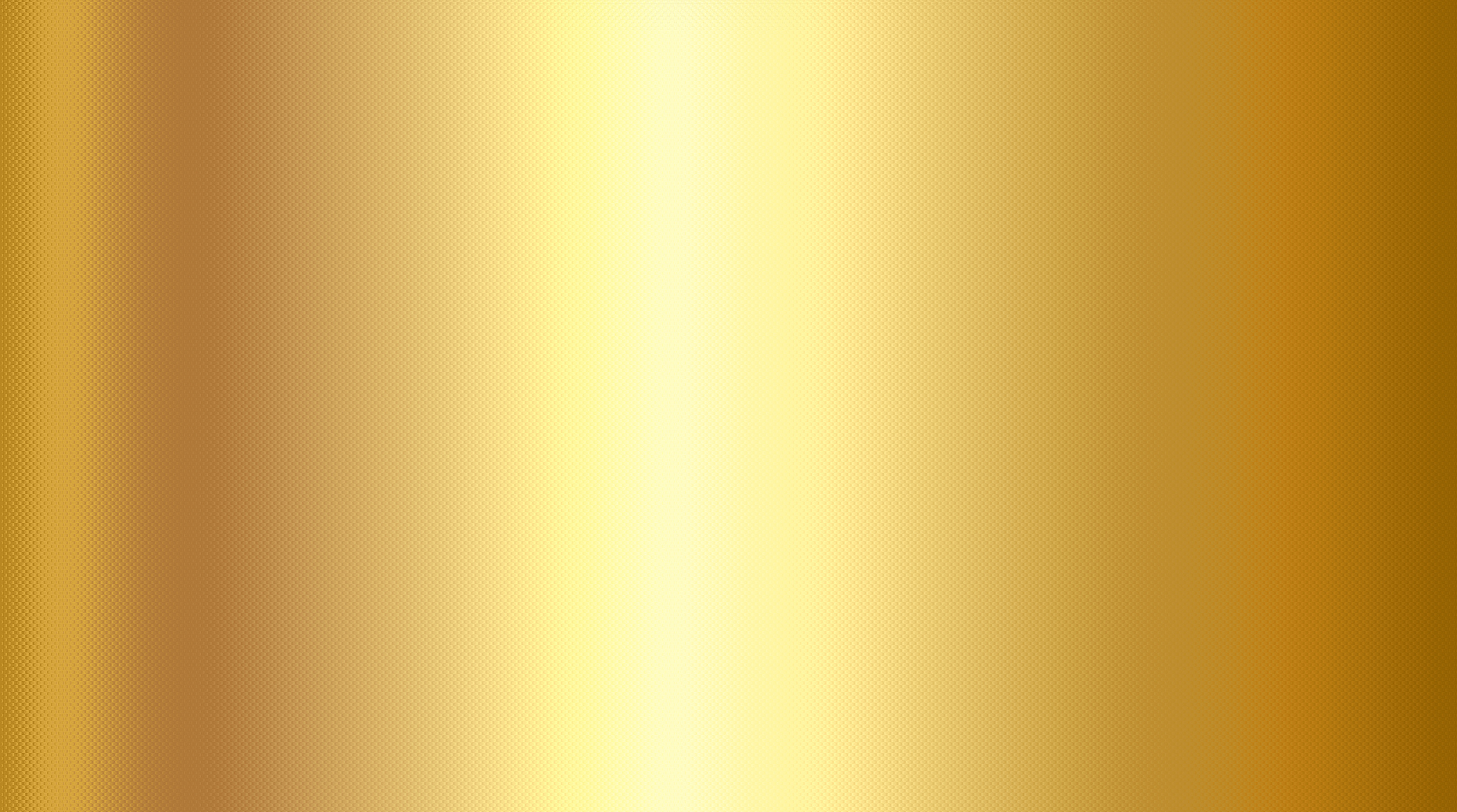 ЗАКЛЮЧИТЕЛЬНЫЕ КОММЕНТАРИИ
К ПРОЕКТУ:
Данный проект был создан и реализован большой командой Центра культуры и народного творчества в городе Полевской Свердловской области. Для реализации данного проекта, потребовалась огромная работа декораторов и работников сцены, чтобы через декорации показать различные локации спектакля.